Словарная работа
Презентацию выполнила учитель начальных классов МКОУ Семилукской сельской СОШ Тимофеева Галина Дмитриевна
Есть волшебная страна,
Что распахнута пред вами,
Та, которая словами,
Как людьми, населена.
Правит ими государь
По прозванию Словарь.
И относится он к ним,
Словно к подданным своим.
Утверждать ему не ново,
Как писать какое слово,
Как писать и как читать,
Как с другими сочетать.
                                     Я.Козловский
.рбуз
Арбузы, арбузы я ем день за днём,
Арбузное море-купался бы в нём!
Арбузы, арбузы, люблю вас всегда.
Слово «арбуз» начинай с буквы «А»
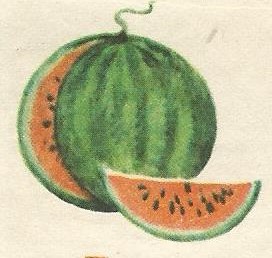 М. р к. в ь
Морковь вкусна и полезна,
Морковь люблю я давно.
Поэтому в этом слове
Пишу две гласные «О»
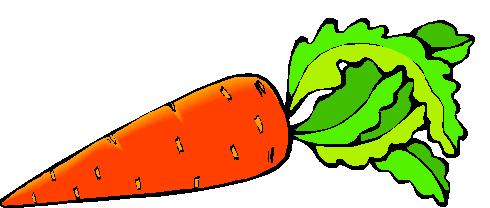 С.бака
Я слово  «собака» хочу написать,
Про гласную  «О» мне нельзя забывать.
Но букву запомнить мне очень легко-
Ведь схожа с ошейником гласная  «О».
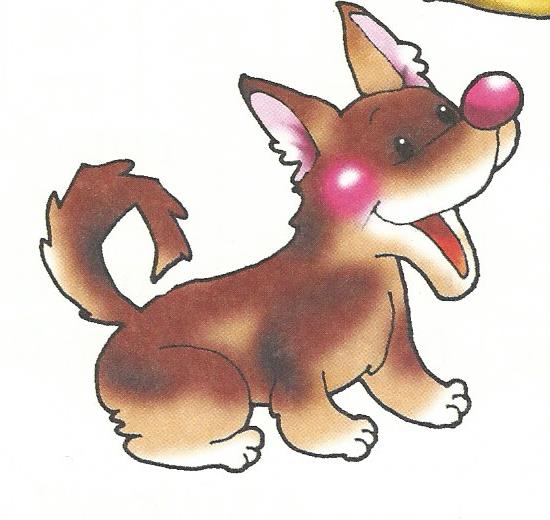 Я б л .к .
Долго яблоко на веточке висело,
Наконец созрело и поспело.
Прямо в руку просится оно.
В слове  «яблоко» пиши две буквы  «О»
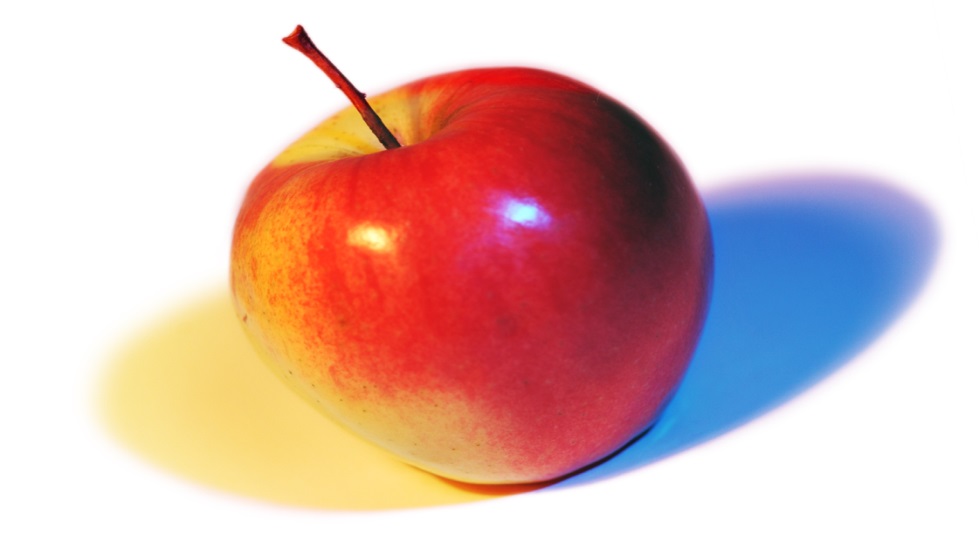 Г. рох
На грядках созревал горох,
Под солнцем спел, от солнца сох.
Собрали мы горох в ведро.
В слове  «горох» две буквы  «О».
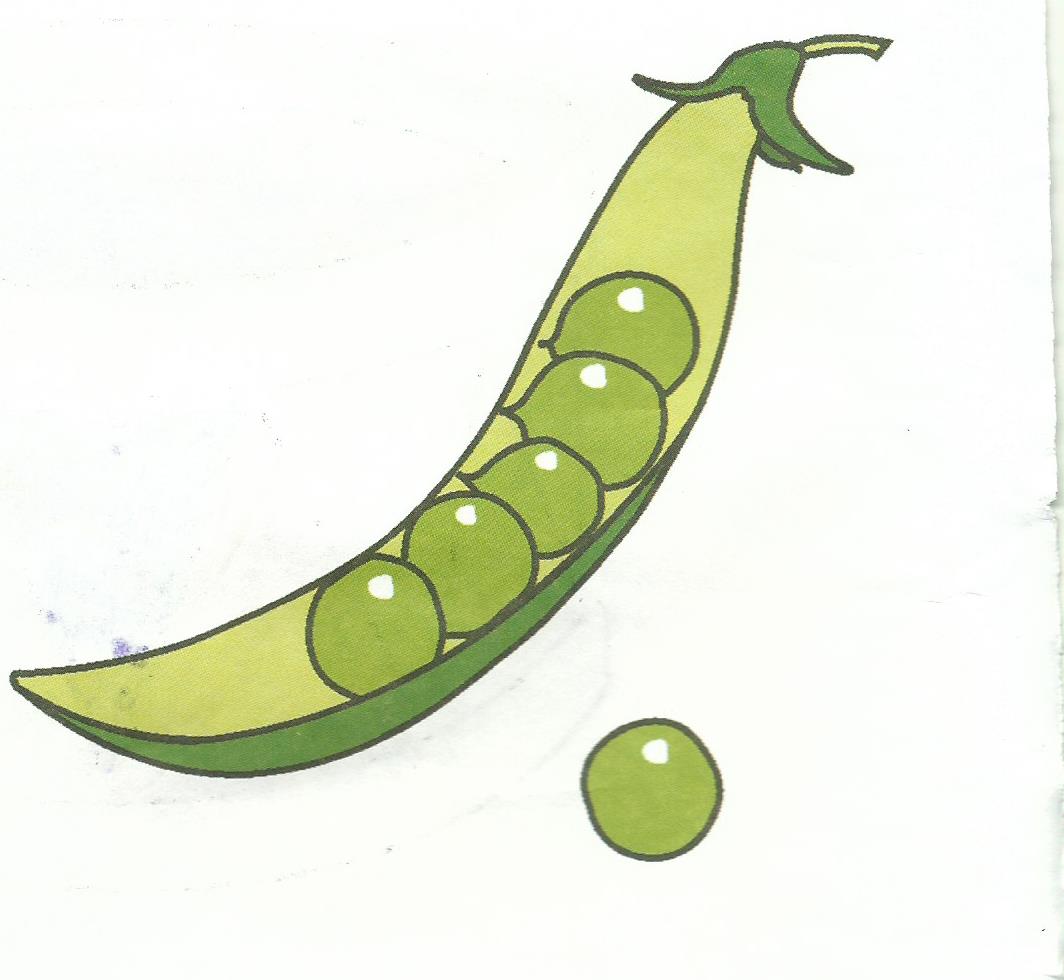